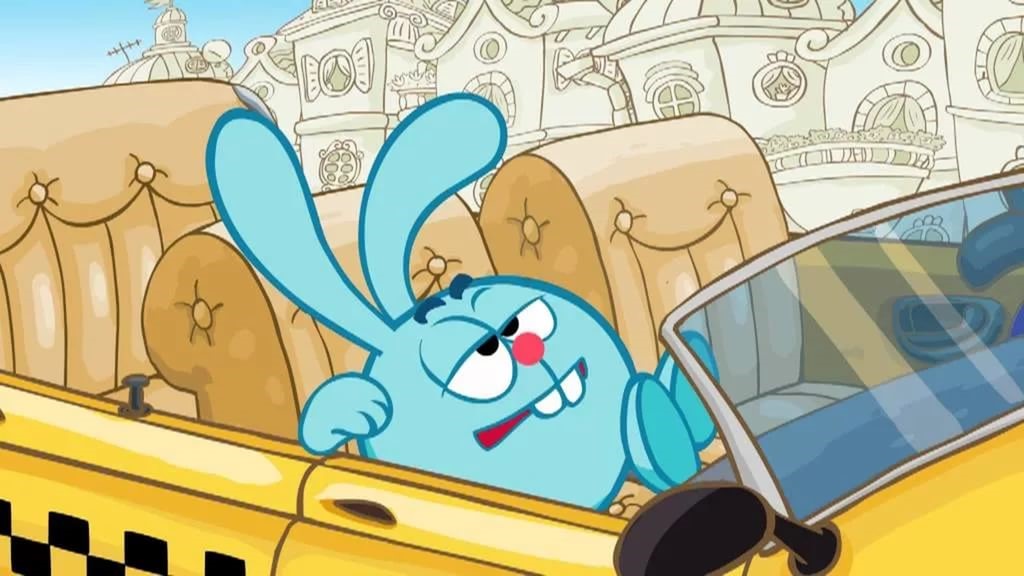 Математика 4 класс 
Решение простых задач по теме «Скорость. Время. Расстояние»
Задачи на движение
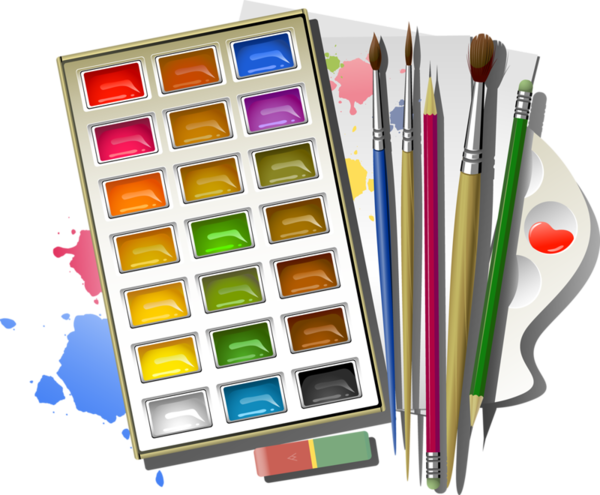 Ребята, помогите мне раскрасить картинку. Для этого решайте  задачи на движение и выбирайте правильный ответ. Удачи!
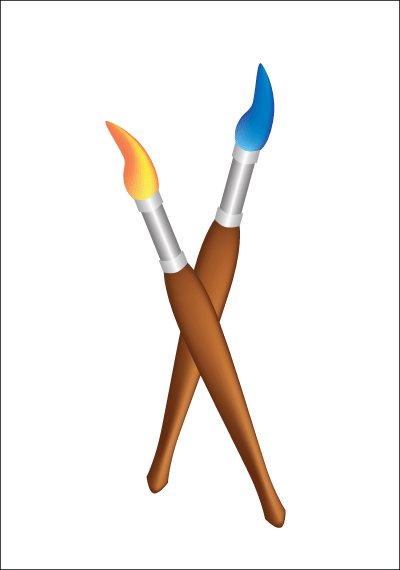 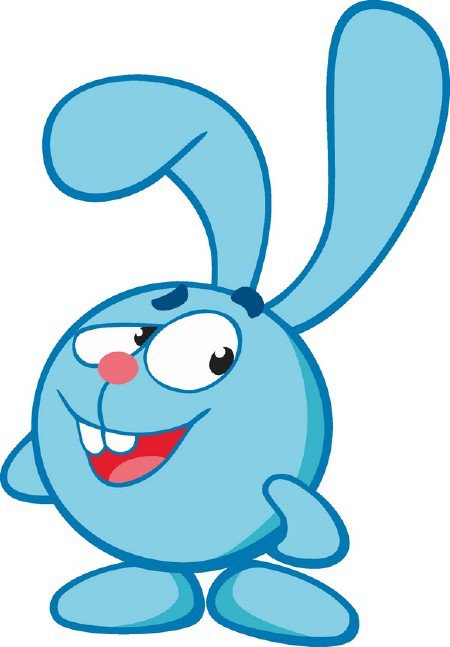 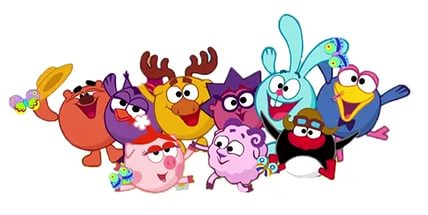 Пешеход прошёл 28 км за 7 часов. С какой скоростью шёл пешеход?
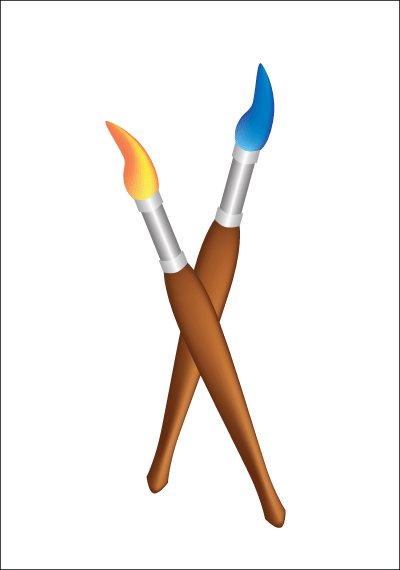 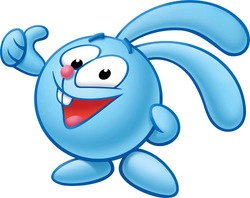 4
196
35
Велосипедист двигался со скоростью 15км/ч и был в пути 4 часа. Какое расстояние проехал велосипедист?
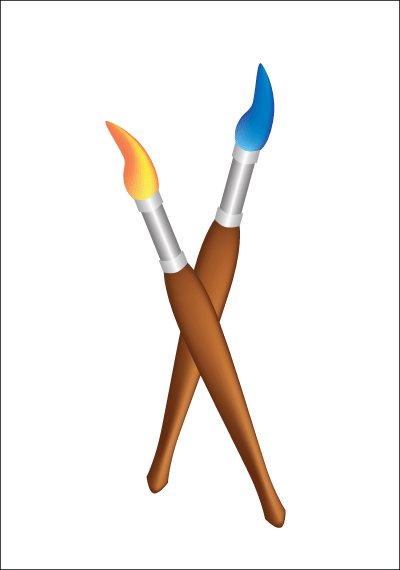 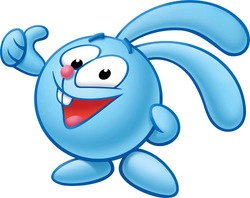 11
19
60
От одной станции до другой 240 км. Это расстояние поезд ехал со скоростью 60 км/ч. Сколько времени поезд был в пути?
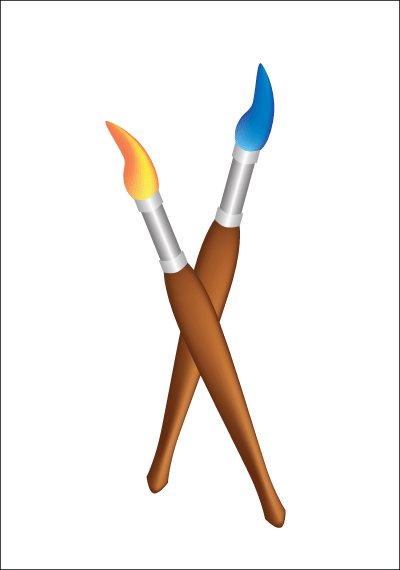 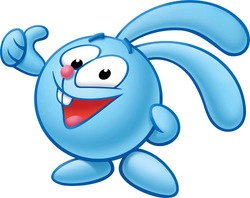 7
4
40
Скорость черепахи 2 м/мин. Какой путь она пройдёт за 1 час?
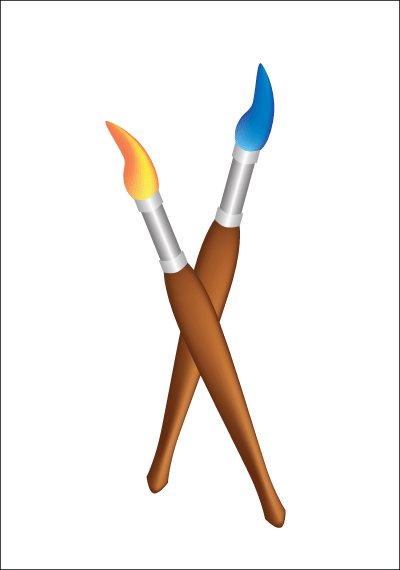 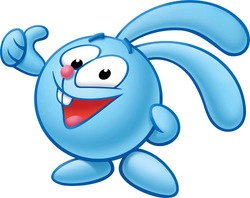 200
62
120
Лыжник прошёл 70 км за 2 часа. С какой скоростью шёл лыжник?
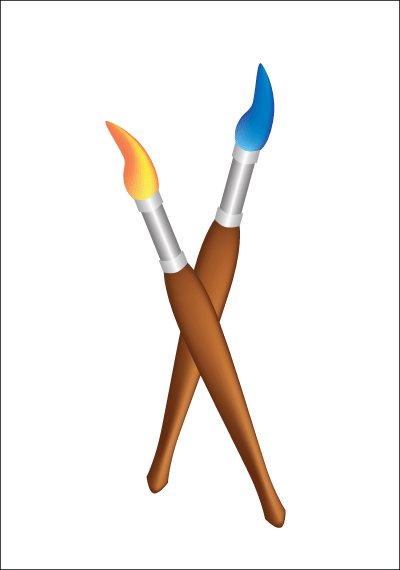 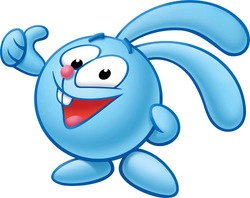 72
35
140
Черепаха двигалась со средней скоростью 5 м/мин. Какое расстояние она прошла за 3 минуты?
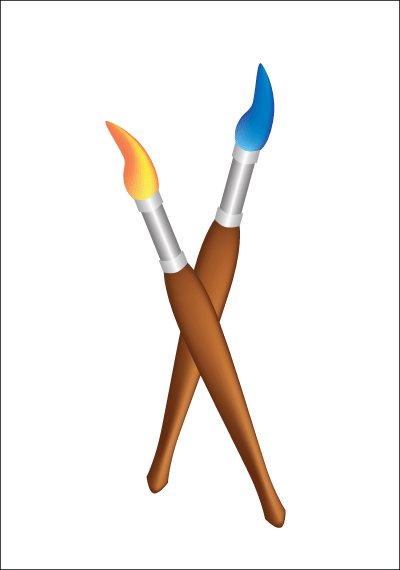 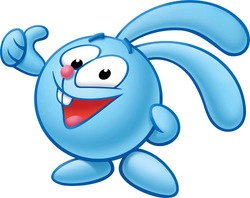 15
8
2
Аист может лететь со скоростью 40 м/с. Какое расстояние он преодолеет за 4 секунды?
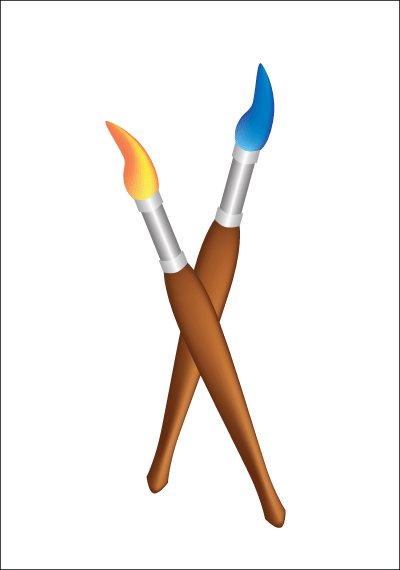 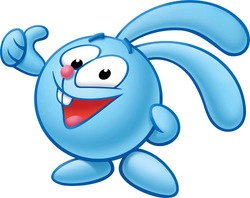 10
160
44
Аня пробежала 30 метров за 6 секунд. С какой скоростью она бежала?
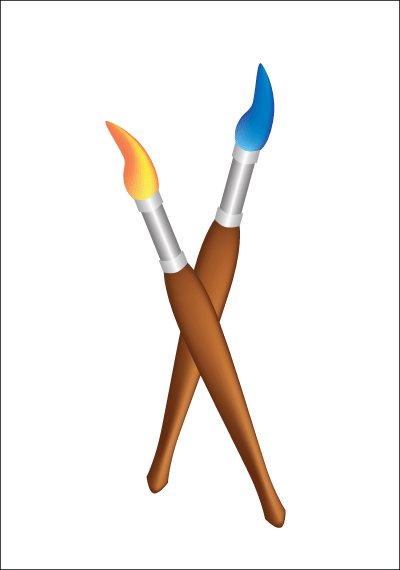 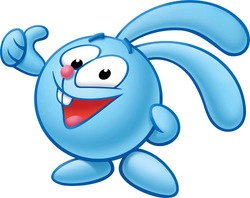 180
36
5
Товарный поезд прошёл 120 км за 3 ч, проходя за каждый час одинаковое расстояние. С какой средней скоростью он двигался?
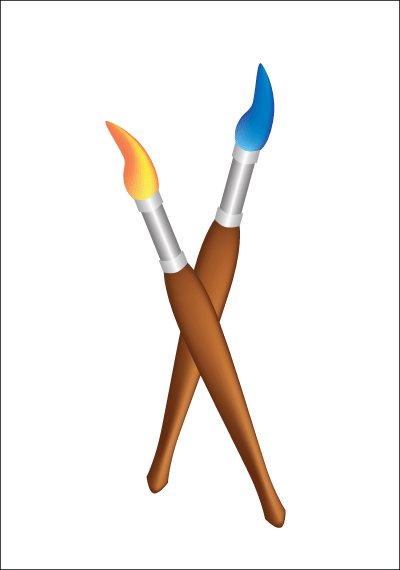 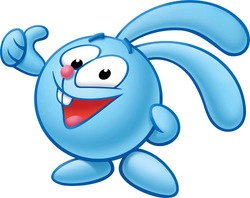 117
360
40
Скорость грузового поезда 34 км/час. Поезд был в пути 2 часа. Какое расстояние он прошёл?
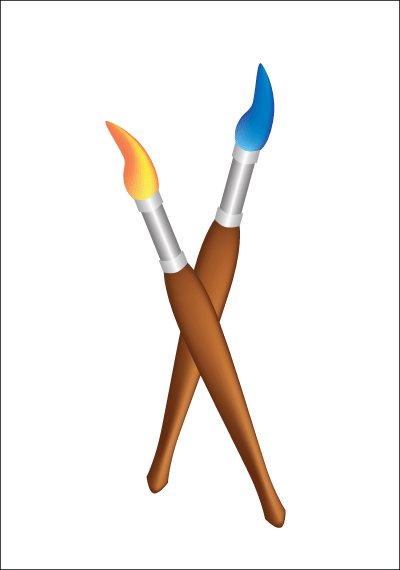 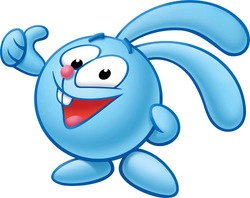 68
17
36
Охотник верхом на лошади проехал 28 км со скоростью 14 км/час. Сколько времени он потратил на дорогу?
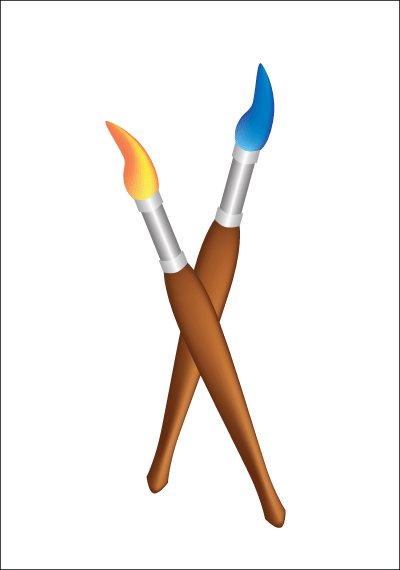 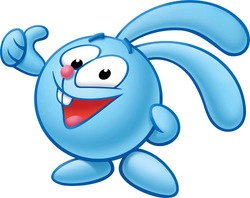 42
2
14
Мотоциклист ехал 4 часа со скоростью 70 км/час. Какое расстояние проехал мотоциклист?
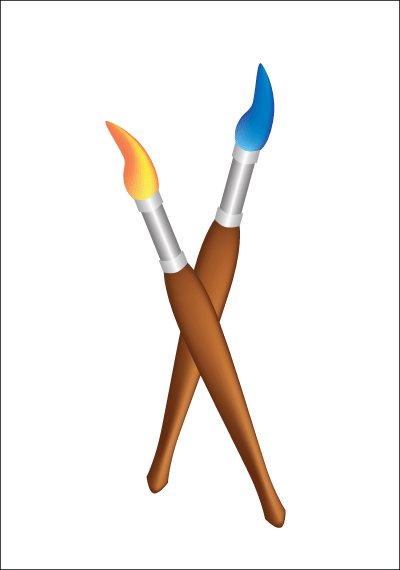 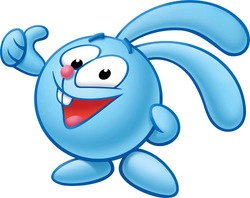 74
280
66
Туристы плыли 5 часов на лодке со скоростью 12 км/час. Какое расстояние они проплыли?
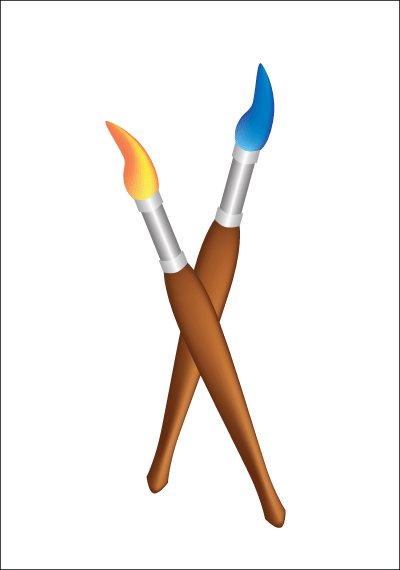 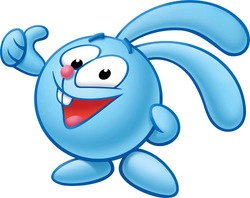 8
17
60
За 3 секунды сокол пролетел 78 м. Какова скорость сокола?
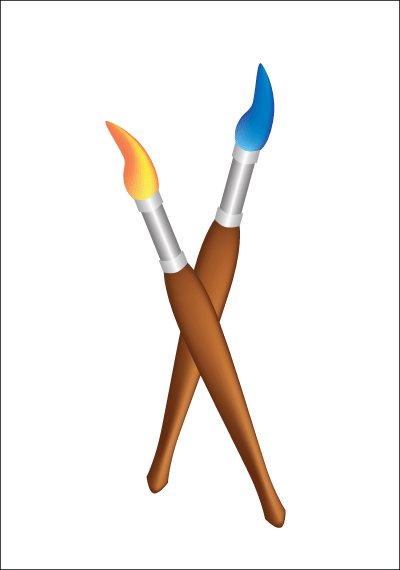 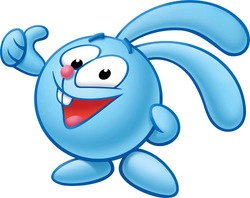 26
28
234
Муха летела со скоростью 5 м/сек 15 секунд. Какое расстояние она пролетела?
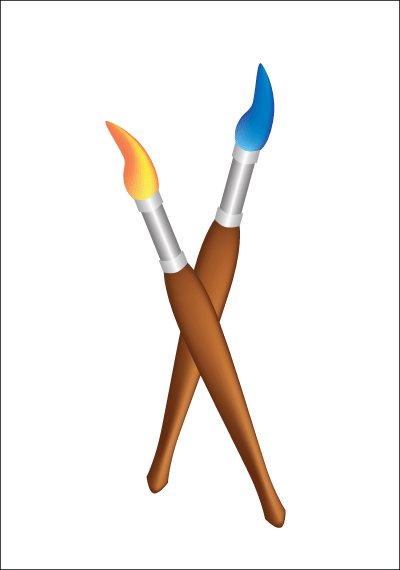 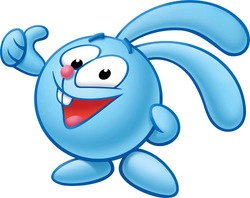 75
20
3
За 3 дня верблюд прошёл 240 км. С какой скоростью шёл верблюд?
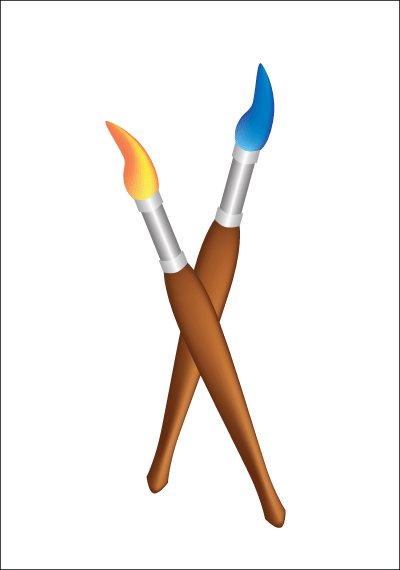 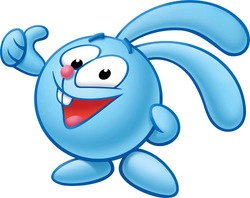 720
243
80
Молодцы!!!
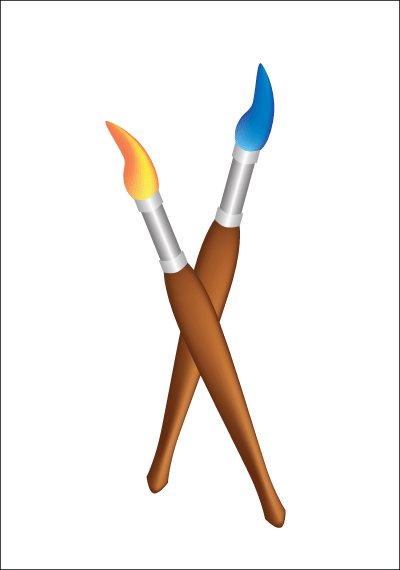 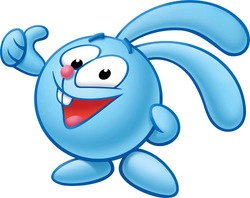 5
5
5
Источники
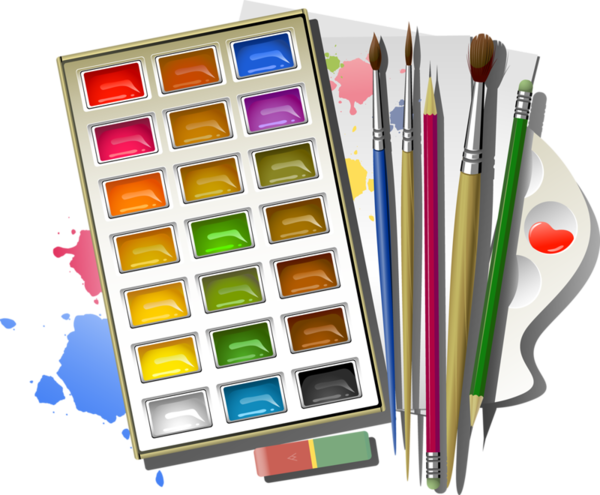 Титульный фон
Крош
Крош1 
Кисточки 
Краски с кисточкой
Иллюстрация
Смешарики
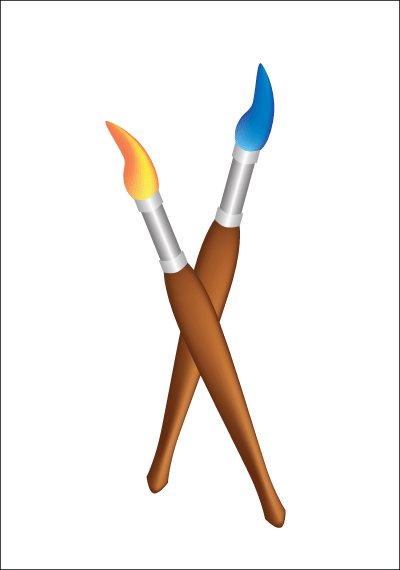